GGY307
TESİS VE KAYNAK YÖNETİMİNE GİRİŞ
Prof. Dr. Harun TANRIVERMİŞ 
Ankara Üniversitesi UBF Gayrimenkul Geliştirme ve Yönetimi Bölümü
IFMA (ULUSLARARASI TESİS YÖNETİMİ BİRLİĞİ)
IFMA (Uluslararası Tesis Yönetimi Birliği), bu kurum küresel ölçekte faaliyet göstermektedir ve tesis yönetimi konusunda en kapsamlı faaliyet gösteren sivil kurumdur.Kurum sivil bir organizasyon olup temel amacı bu alanda mesleki bir örgütlenme gibi çalışmak, bu alanla çalışanları temsil etmek ve bilimsel kaynaklık etmektir. Diğer yandan kurum, alanında çeşitli araştırma, geliştirme, eğitim ve yayın üretme gibi işleri de yapmaktadır (www.ifma.org: www.facilitymanagement- turkey.com).
IFMA (ULUSLARARASI TESİS YÖNETİMİ BİRLİĞİ)
IFMA (Uluslararası Tesis Yönetimi Birliği), bu kurum küresel ölçekte faaliyet göstermektedir ve tesis yönetimi konusunda en kapsamlı faaliyet gösteren sivil kurumdur. Kurum sivil bir organizasyon olup temel amacı bu alanda mesleki bir örgütlenme gibi çalışmak, bu alanla çalışanları temsil etmek ve bilimsel kaynaklık etmektir. Diğer yandan kurum, alanında çeşitli araştırma, geliştirme, eğitim ve yayın üretme gibi işleri de yapmaktadır (www.ifma.org: www.facilitymanagement- turkey.com).
IFMA (ULUSLARARASI TESİS YÖNETİMİ BİRLİĞİ)
IFMA (Uluslararası Tesis Yönetimi Birliği), bu kurum küresel ölçekte faaliyet göstermektedir ve tesis yönetimi konusunda en kapsamlı faaliyet gösteren sivil kurumdur. Kurum sivil bir organizasyon olup temel amacı bu alanda mesleki bir örgütlenme gibi çalışmak, bu alanla çalışanları temsil etmek ve bilimsel kaynaklık etmektir. Diğer yandan kurum, alanında çeşitli araştırma, geliştirme, eğitim ve yayın üretme gibi işleri de yapmaktadır (www.ifma.org: www.facilitymanagement- turkey.com).
IFMA (ULUSLARARASI TESİS YÖNETİMİ BİRLİĞİ)
Sanayi devriminin ardından bilgi ve iletişim teknolojilerinde yaşanan hızlı gelişme küreselleşmenin de ivmesi ile toplumların yaşamlarında önemli bir yere ulaşmıştır. Artık iş yapış biçimleri arasında bilgisayar kullanımı ilk sıraya yerleşmiş-tir. Bu gelişmeler pek çok alanda yenileşme sağlarken tesis yönetimini de yeni bir boyuta taşımıştır. Kuruluş bu gelişme ve değişim döneminde alandaki bir boşluğu doldurmak üzere 1980 yılında NFMA adıyla ABD’de örgütlenme çalışmalarına başlamış ve Kanada’lı katılımcıların da iştiraki ile 1981 yılında IFMA adıyla uluslararası bir nitelikte faaliyet göstermeye başlamıştır. IFMA, günümüzde halen 90’ı aşkın ülkede 20 bini aşkın katılımcı/üye ile faaliyetlerine devam etmektedir (www. ifma.org).
IFMA (ULUSLARARASI TESİS YÖNETİMİ BİRLİĞİ)
IFMA’nın ardından benzer gerekçe ve yöntemlerde organizasyon süreci tamamlayan EuroFM (Avrupa Tesis Yönetimi Ağı) 1987 yılında Hollanda’da kurulmuştur. Sonrasında İngiltere ve Danimarka’lı katılımcılarında iştiraki ile Avrupa’da yaygınlaşarak uluslararası bir organizasyon olarak yerini almıştır (www.eurofm. org).
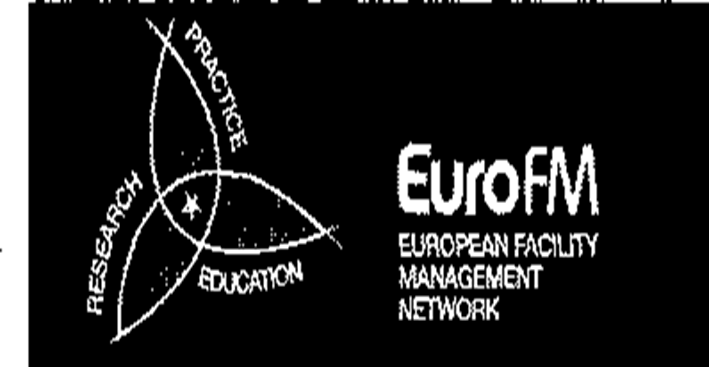 EuroFM
EuroFM, dört temel işlevsel grup halinde faaliyet göstermekte olup bunlar şu şekildedir (www.eurofm.org, Gündüz, 2015:37):
Eğitim Ağı Grubu (ENG): Bu grup, tesis yönetimi alanında eğitim hizmetleri vermektedir. Üyelerini öğretim elemanları, öğrenciler ve eğitim kuruluşları oluşturmaktadır.
Kurumsal Ağ grubu (CANG): Bu grup, ulusal ve uluslararası mesleki organizasyonları temsil etme görevini yürütmektedir.
Uygulama Ağı Grubu (PNG): Bu grup, ticari kuruluşların tesis yönetimi alanında ki uygulamalarına rehberlik etmekte ve destek olmaktır.
Araştırma Ağı Grubu (RNG): Bu grup, yaptıkları araştırma çalışmalarıyla kendi alanında uluslararası bilgi merkezi olmayı hedeflemektedir. Üyelerinin çoğunluğu araştırma enstitüleri ve üniversitelerinden oluşmaktadır.
BOMA (Bina Sahipleri ve Yöneticileri Birliği)
BOMA (Bina Sahipleri ve Yöneticileri Birliği) sadece tesis yönetimi alanında değil bina yönetimi konularında da faaliyet göstermekte olan bir organizasyondur. Aslında bu anlamda kurulan ilk kuruluşlardan biri olarak örnek gösterilebilir. BOMA, 1907 de ABD kurulmuş olup, üyeleri: kiralama uzmanları, kurumsal tesis yöneticileri ve bina sahiplerinden oluşmaktadır (www.boma.org).
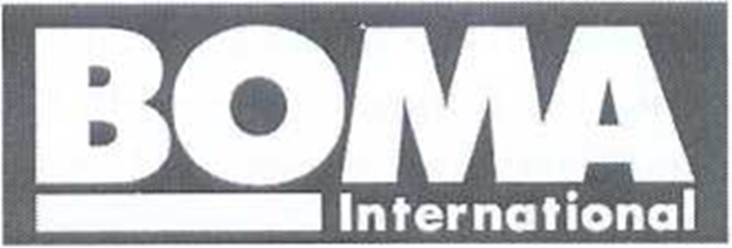 KAYNAKLAR
Facilities Management, Immobilien Manager, Schulte, Karl-Werner. Pierschke, Barbara: Verlag, Deutschland, 2000.
Facility Design and Management Handbook, E. Teicholz, Hill McGraw, US, 2004.
Facility Management Handbook, B. Frank, Butterworth-Heinemann, USA, 2009.
Facility Management Planen–Einführen–Nutzen, Schneider, HermannSchäffer-Poeschel, Deutschland, 2004.
Facility Management, Grundlagen, Computerunterstützung, Systemeinführung, Anwendungsbeispiele, N., Jens, Deutschland, 2007.
Facility Manager’s Guide to Security Protecting Your Assets, N. Robert, Fairmont Press, Deutschland, 2005.
Handbuch Facility Management Für Immobilienunternehmen, H. Michaela, Springer-Verlag, Deutschland, 2006.
Real Estateund Facility Management, P., Norbert ve Schöne, LarsBernhard, Springer,Verlag, Deutschland, 2005.